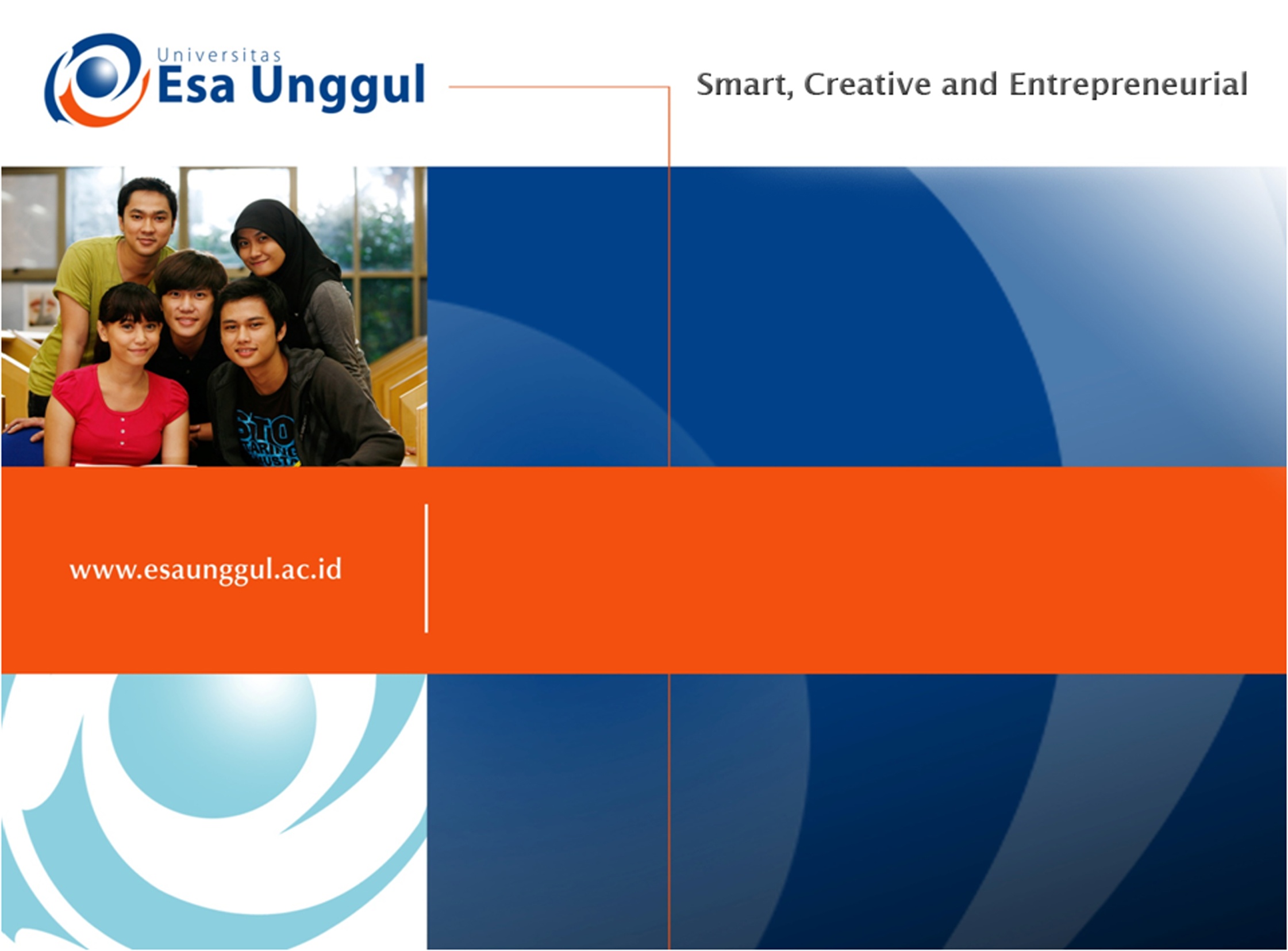 STATISTIK NON PARAMETRIK
Dosen:
Devi Angeliana Kusumaningtiar, SKM, MPH
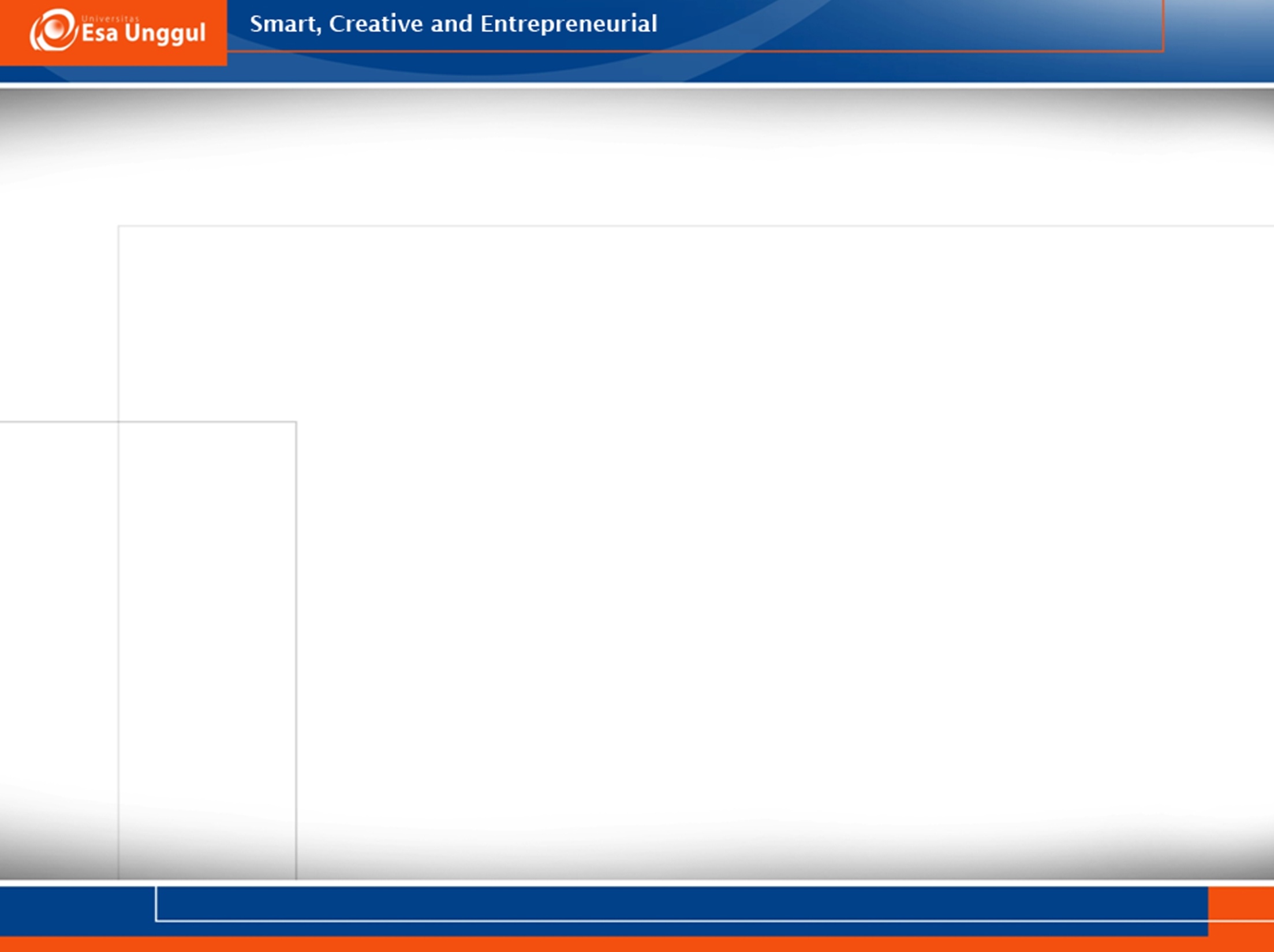 Statistik Non Parametrik
Istilah lain yang sering digunakan untuk statistik nonparametrik adalah statistik bebas distribusi (distribution free statistics) dan uji bebas asumsi (assumption-free test).
Umumnya digunakan pada jenis data nominal dan ordinal
Dapat digunakan pada jumlah sampel lebih kecil
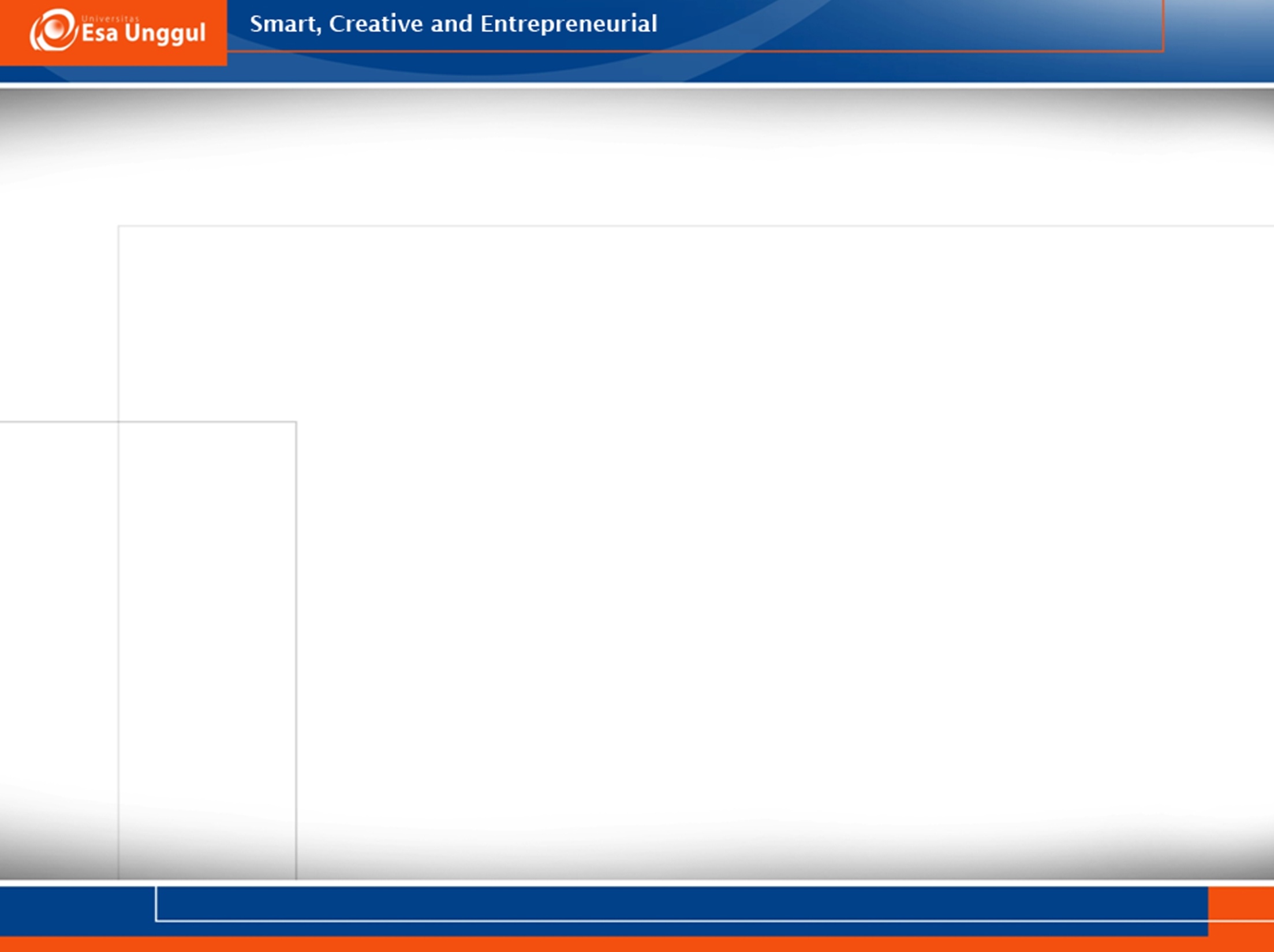 Semua data yang tidak berdistribusi normal  perlu uji statistik non parametrik
Dengan kelebihan :
Tidak perlu asumsi normalitas (distribusi data tidak normal)
Sampel sedikit (< 30 sampel)
Tidak perlu perhitungan matematik yang rumit 
Data skala nominal dan ordinal
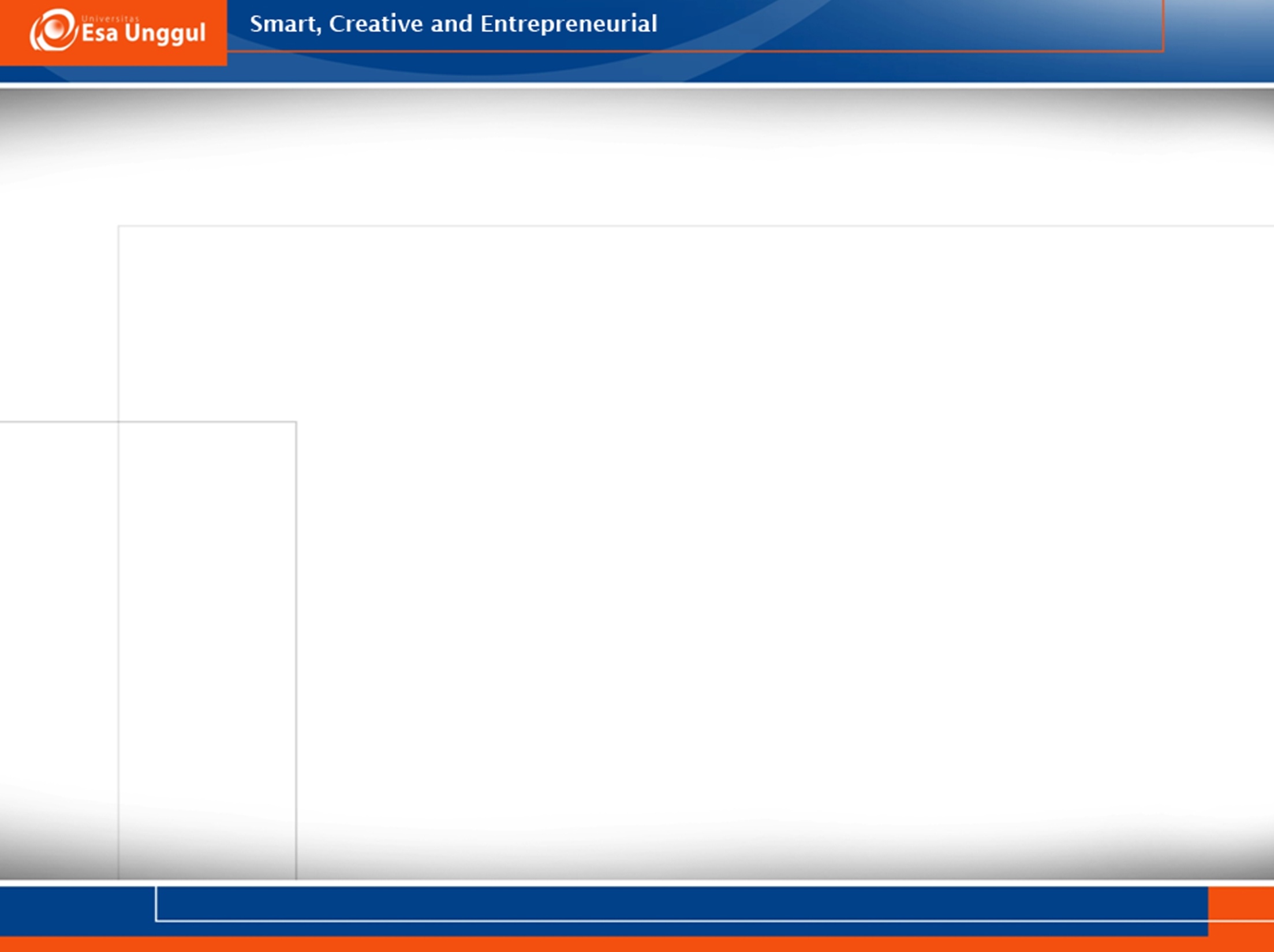 Pengelompokan Statistik
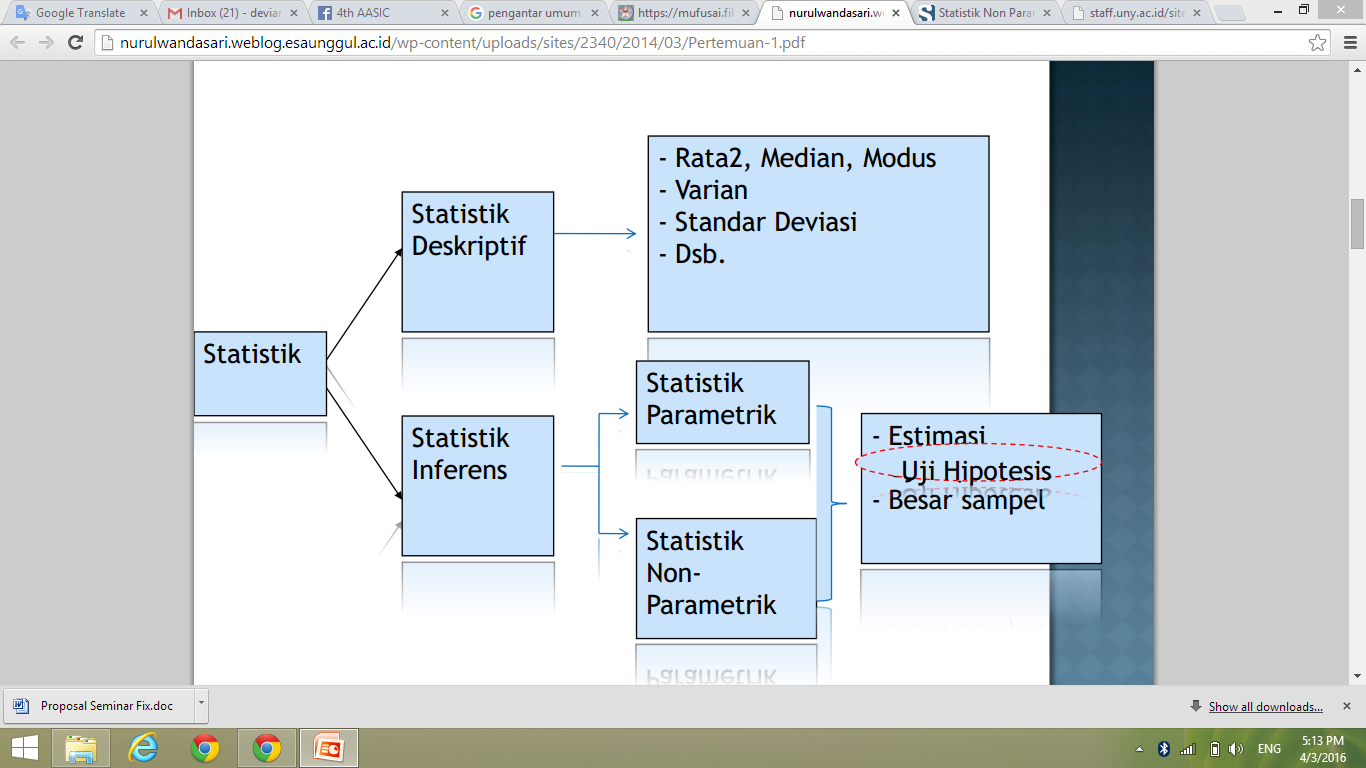 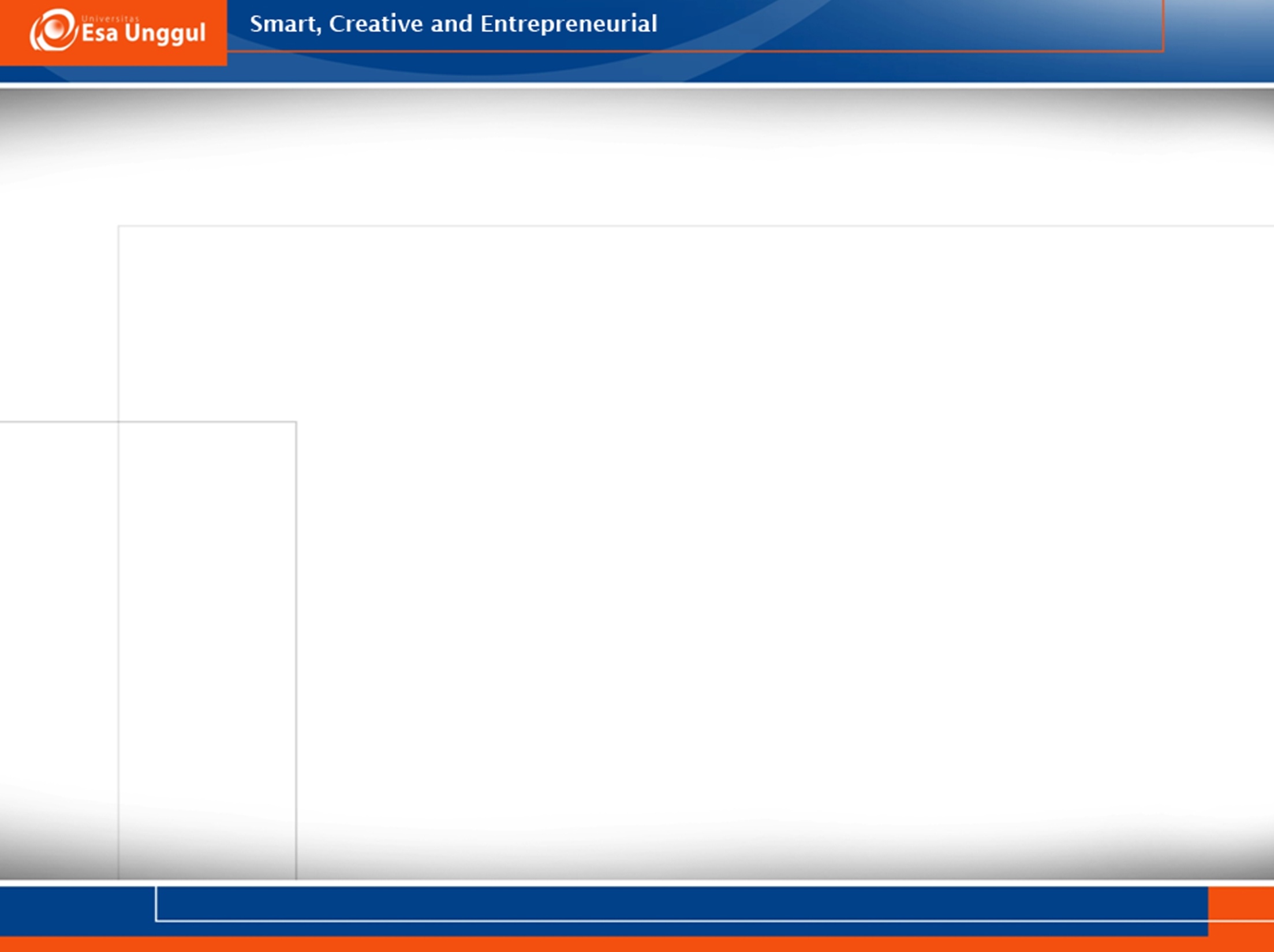 DATA....?
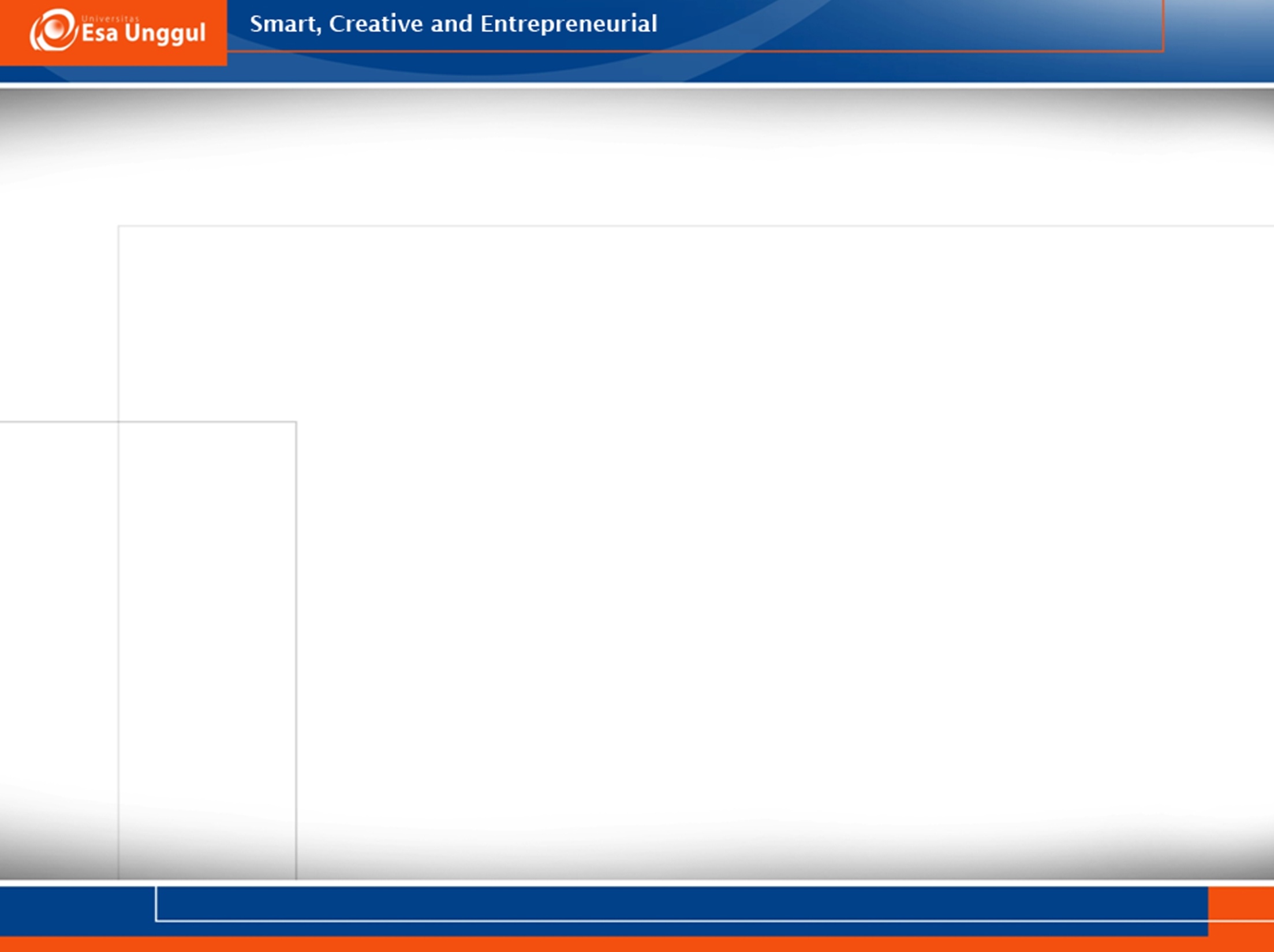 Ada apa dengan data ?
Data adalah bentuk pencatatan berulang mengenai karakteristik suatu objek
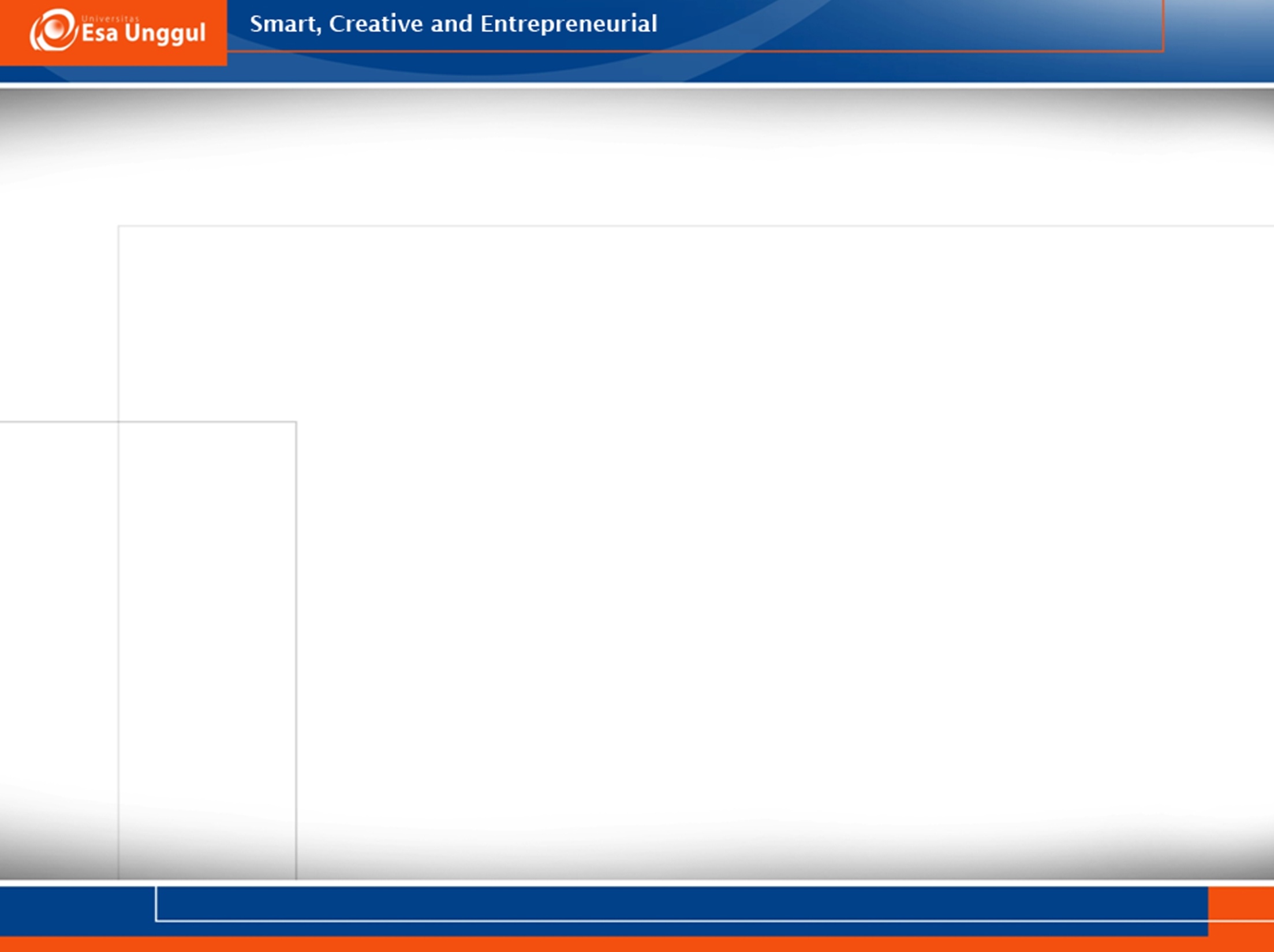 Jenis-jenis data
Menurut sifat-nya:
1. Data nominal
	adalah angka yang berfungsi hanya sebagai pengganti nama atau sebutan suatu gejala (ex. Jenis kelamin, pekerjaan)
2. Data ordinal
	adalah angka yang berfungsi sebagai pengganti nama atau sebutan suatu gejala juga menunjukan bahwa masing-masig gejala memiliki perbedaan intensitas atau tingkatan (ex. Peringkat, nilai mata kuliah)
3. Data Interval
	adalah data yang mempunyai ciri-ciri skala ordinal tetapi jarak antar bilangan diketahui (ex.IPK, tahun)
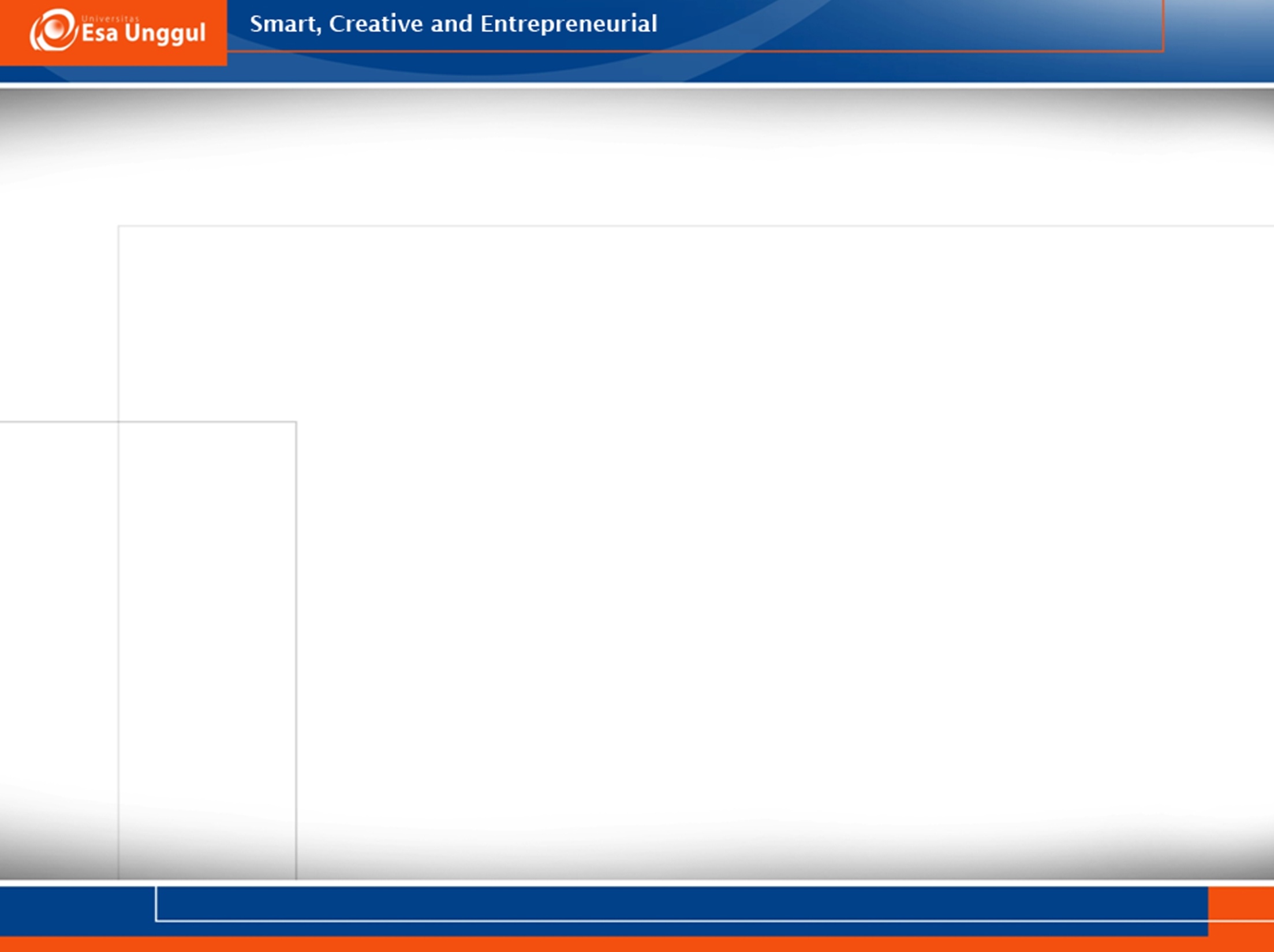 Lanjutan…
4. Data rasio
	adalah data yang memiliki ciri-ciri data interval tetapi dapat dibandingkan (memiliki nilai nol mutlak) (ex. bobot, jarak)

	Contoh soal:
Pendapatan maksimum usaha rumah makan
Status sosial dalam masyarakat
Penyebab penyakit (mis virus, bakteri, bahan kimia)
Suhu tubuh manusia
Banyaknya penonton dalam pertandingan sepak bola
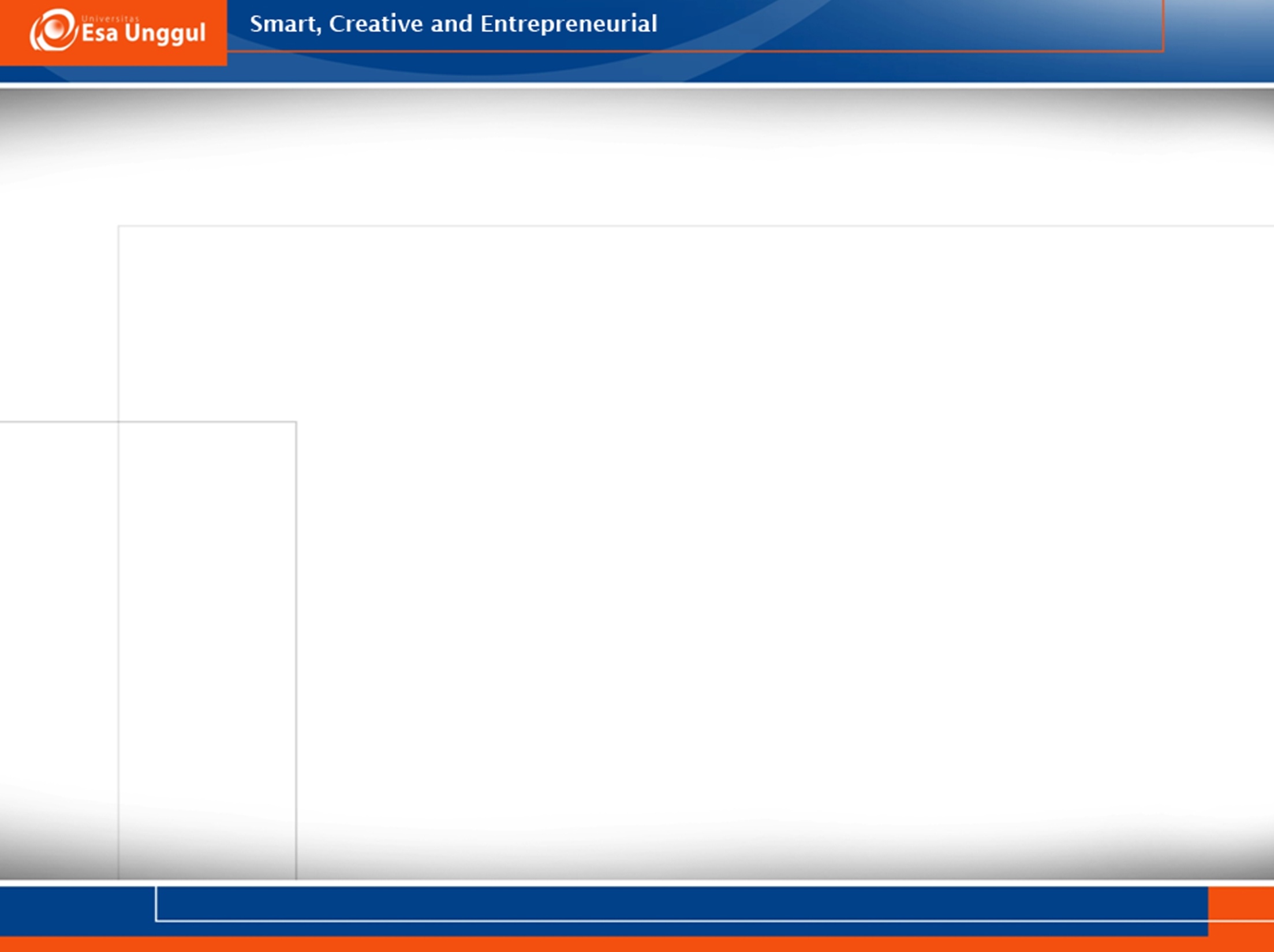 Data
Kategorik
Numerik
Interval
Rasio
Nominal
Ordinal
Normal
Parametrik
Uji Normalitas
Tidak Normal
Non Parametrik
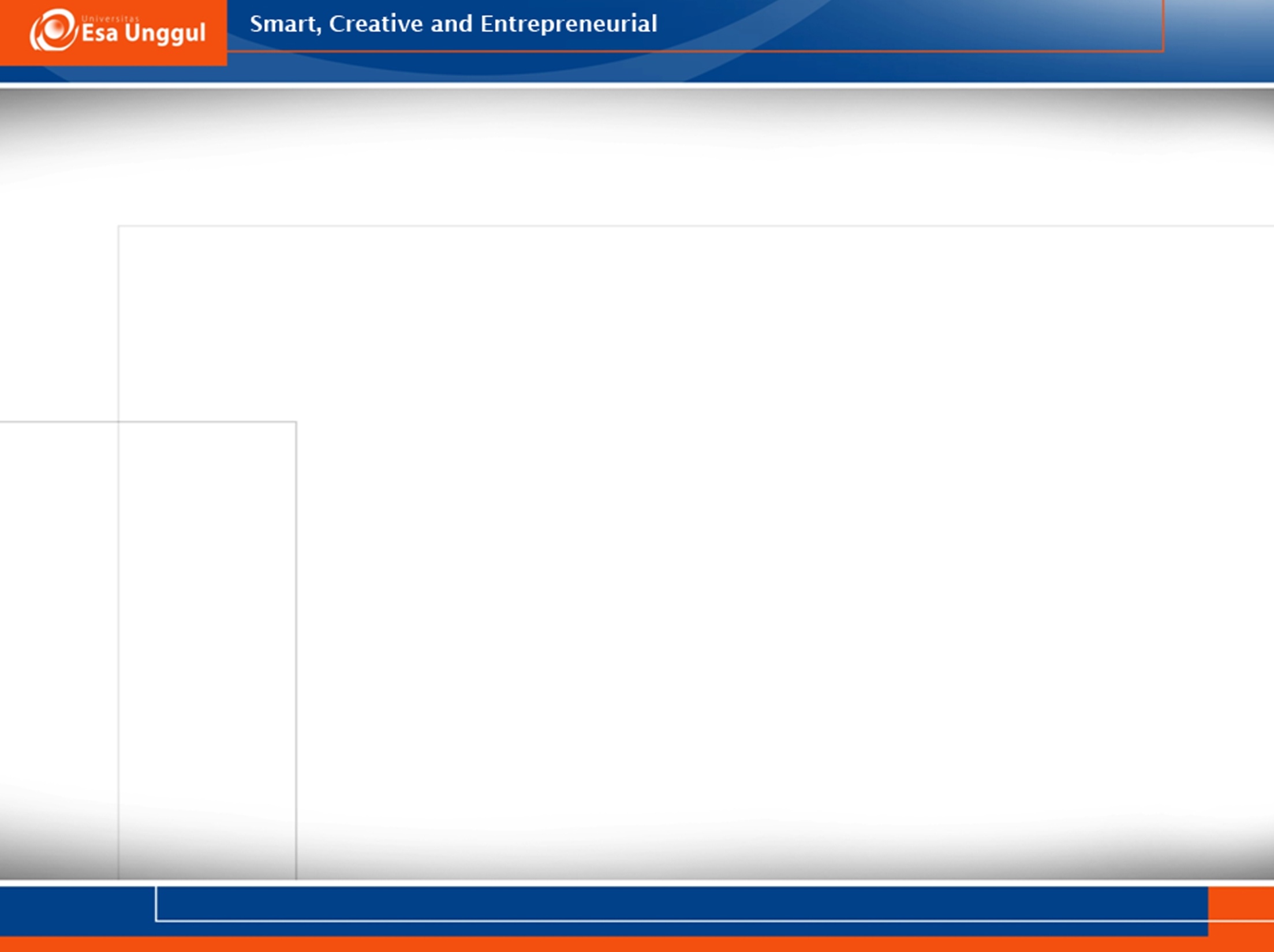 PEDOMAN PENGGUNAAN UJI STATISTIK
MULAI
TIPE DATA
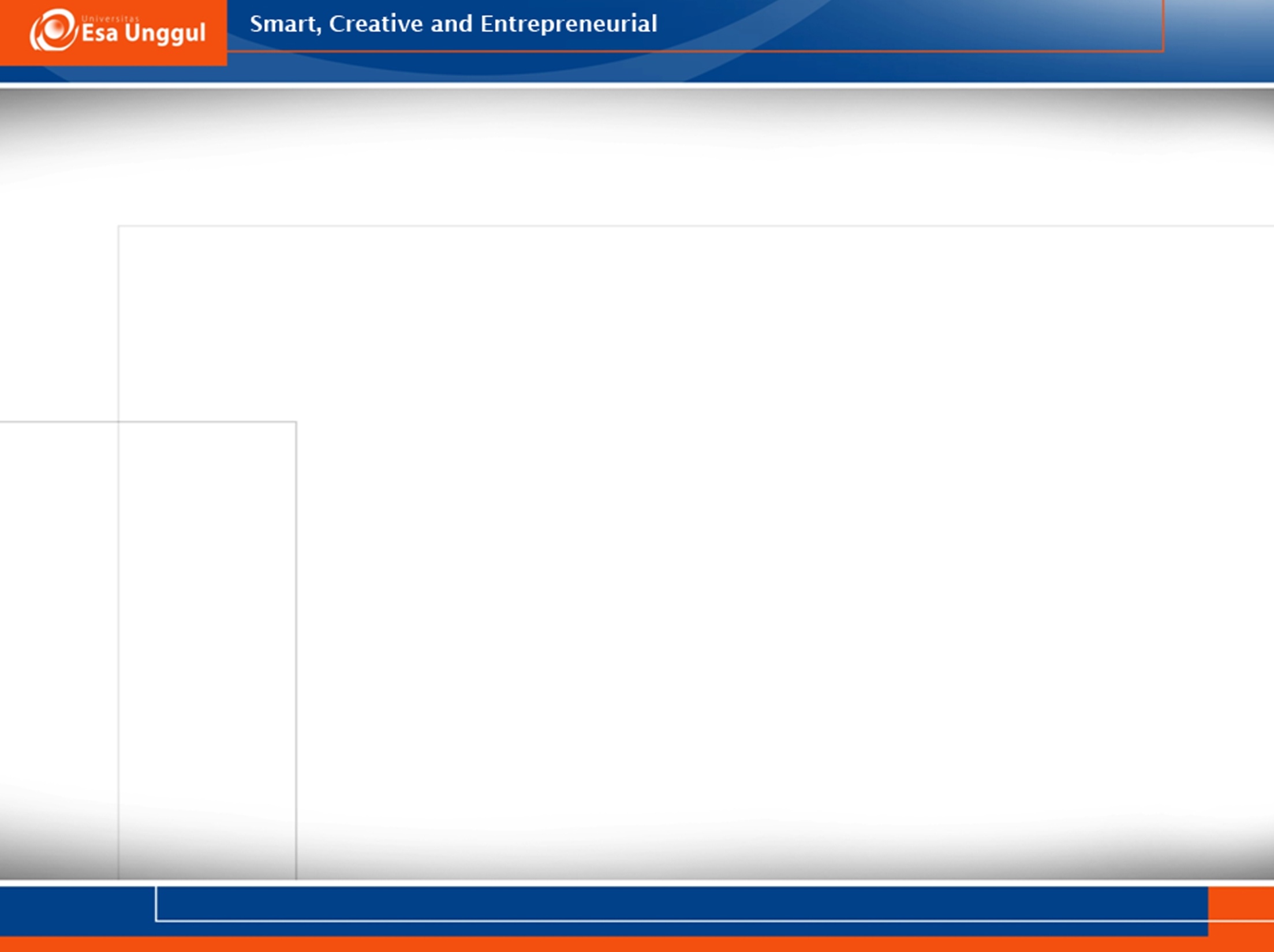 PEDOMAN PENGGUNAAN UJI STATISTIK
MULAI
?
NOMINAL / ORDINAL
TIPE DATA
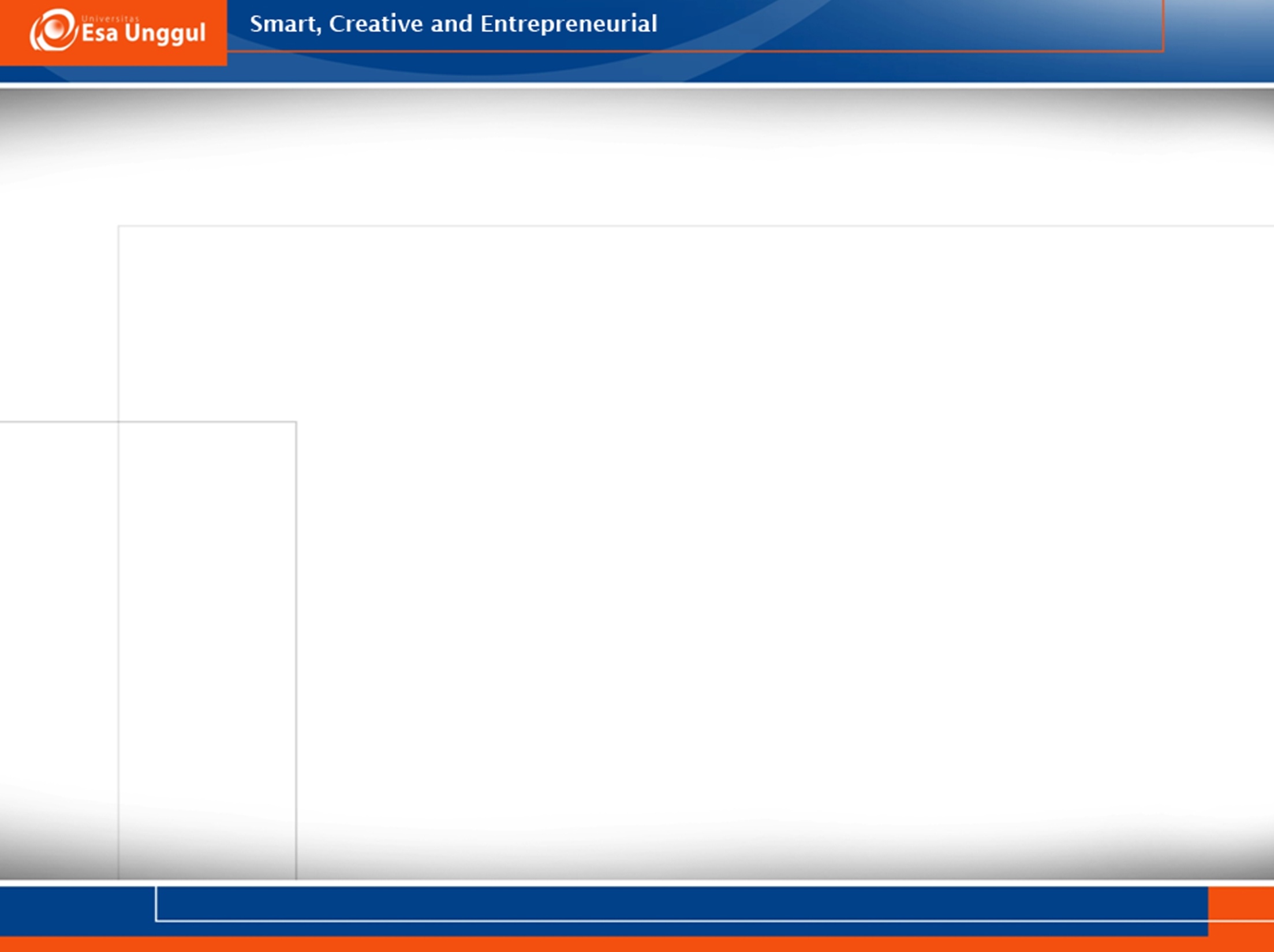 PEDOMAN PENGGUNAAN UJI STATISTIK
MULAI
STATISTIK
NON-PARAMETRIK
NOMINAL / ORDINAL
TIPE DATA
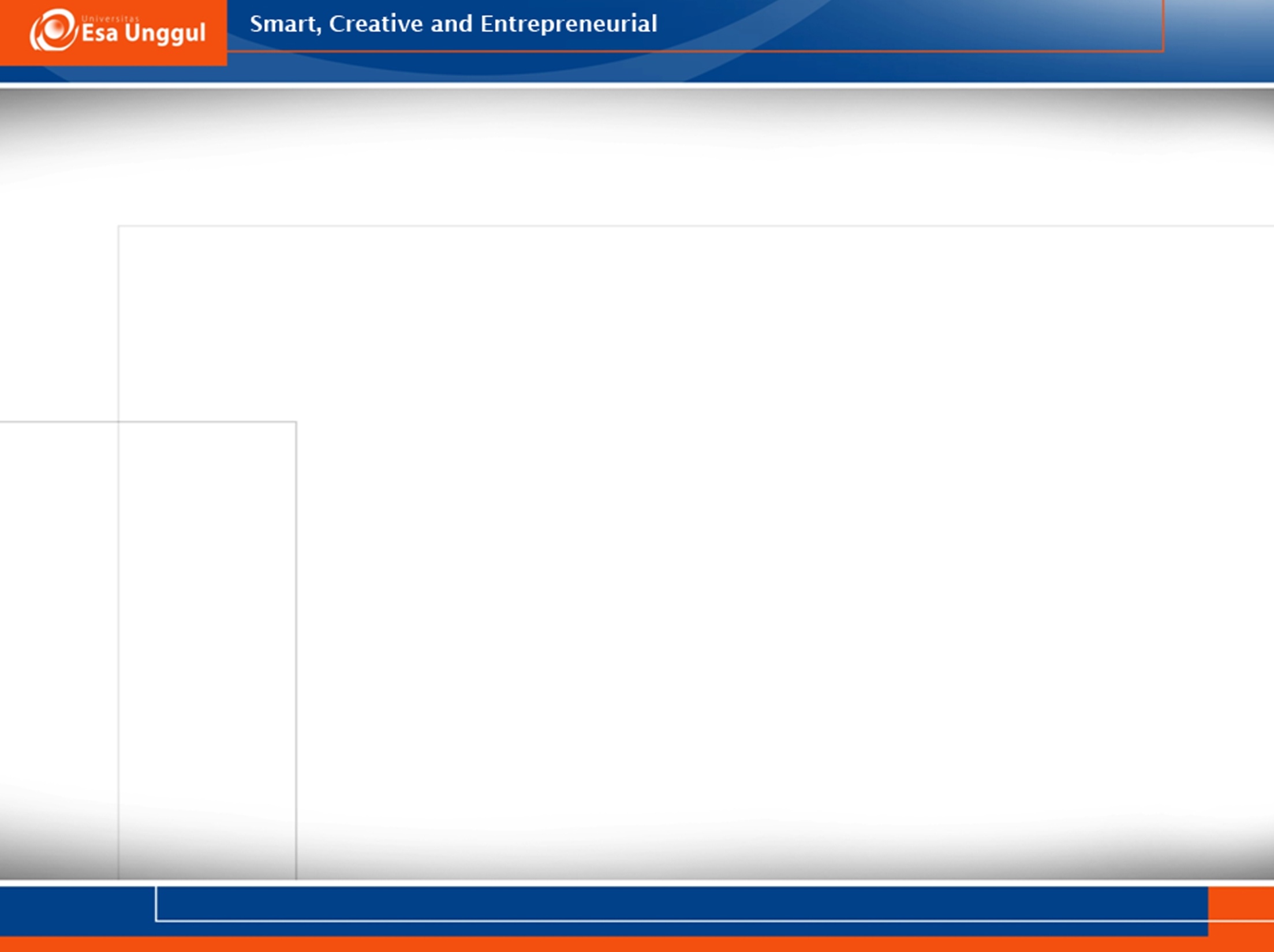 PEDOMAN PENGGUNAAN UJI STATISTIK
MULAI
STATISTIK
NON-PARAMETRIK
NOMINAL / ORDINAL
TIPE DATA
INTERVAL / RASIO ?
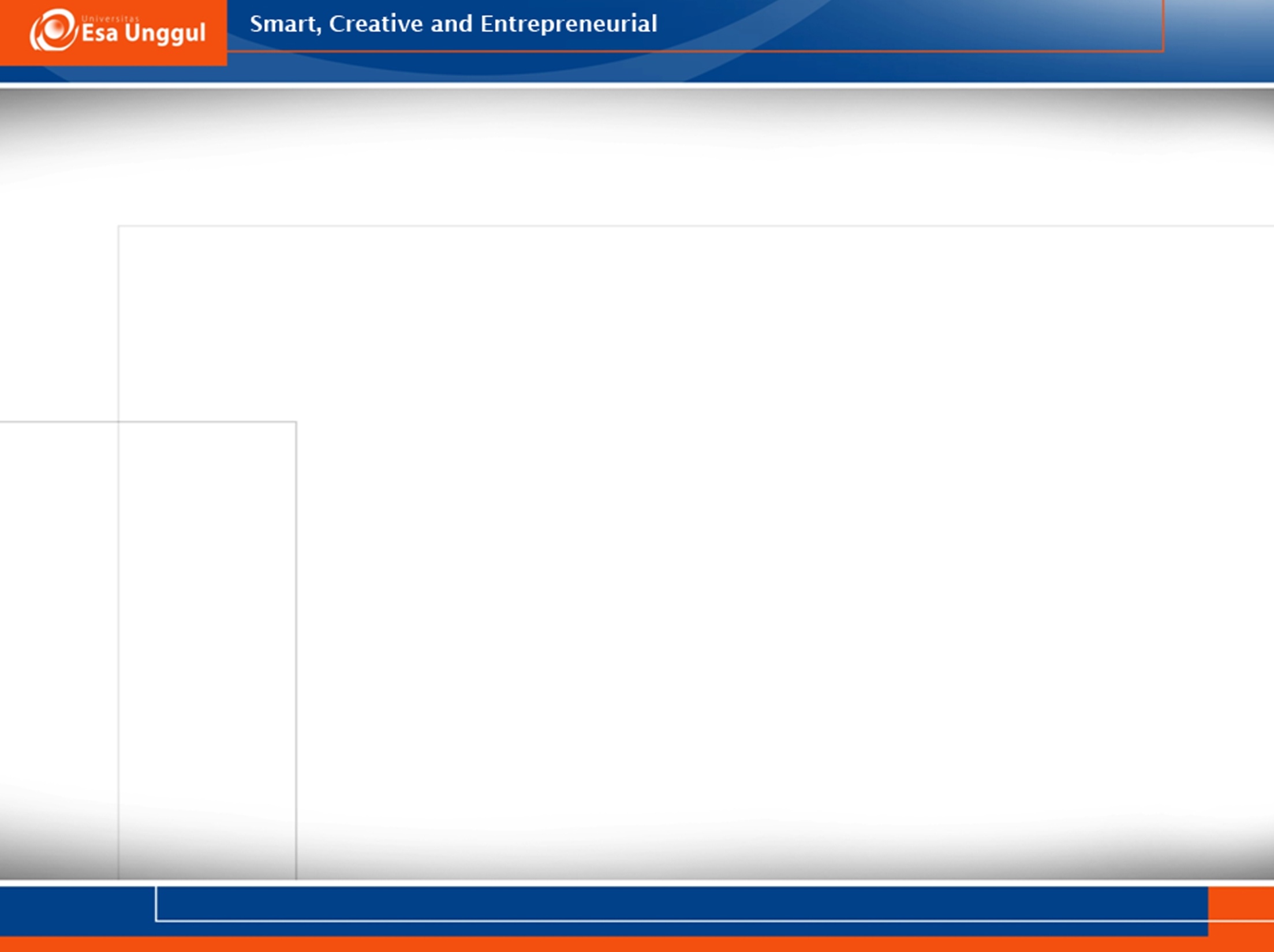 PEDOMAN PENGGUNAAN UJI STATISTIK
MULAI
STATISTIK
NON-PARAMETRIK
NOMINAL / ORDINAL
TIPE DATA
INTERVAL / RASIO
DISTRIBUSI DATA
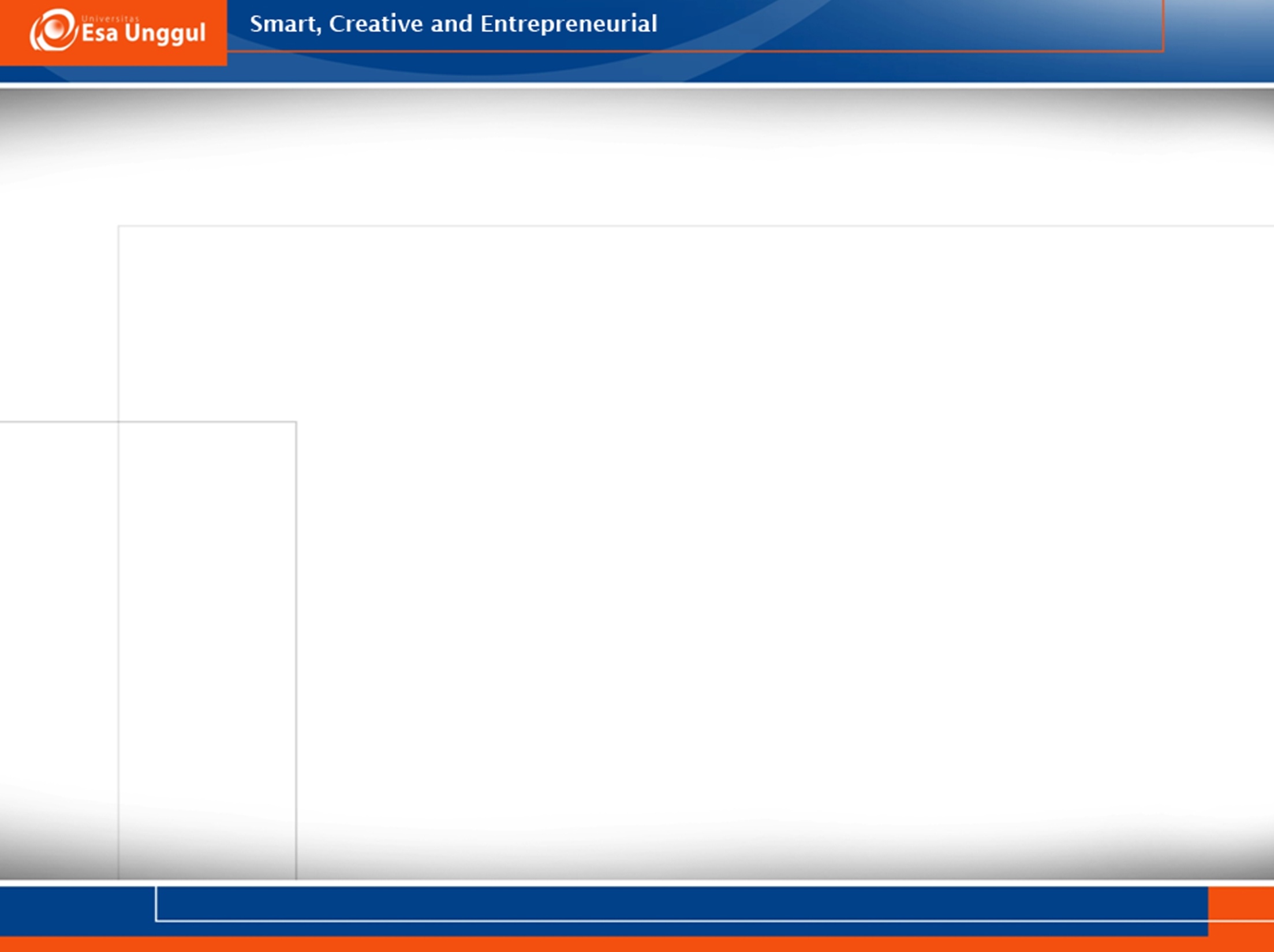 PEDOMAN PENGGUNAAN UJI STATISTIK
MULAI
STATISTIK
NON-PARAMETRIK
NOMINAL / ORDINAL
TIPE DATA
INTERVAL / RASIO
DISTRIBUSI DATA
TIDAK NORMAL
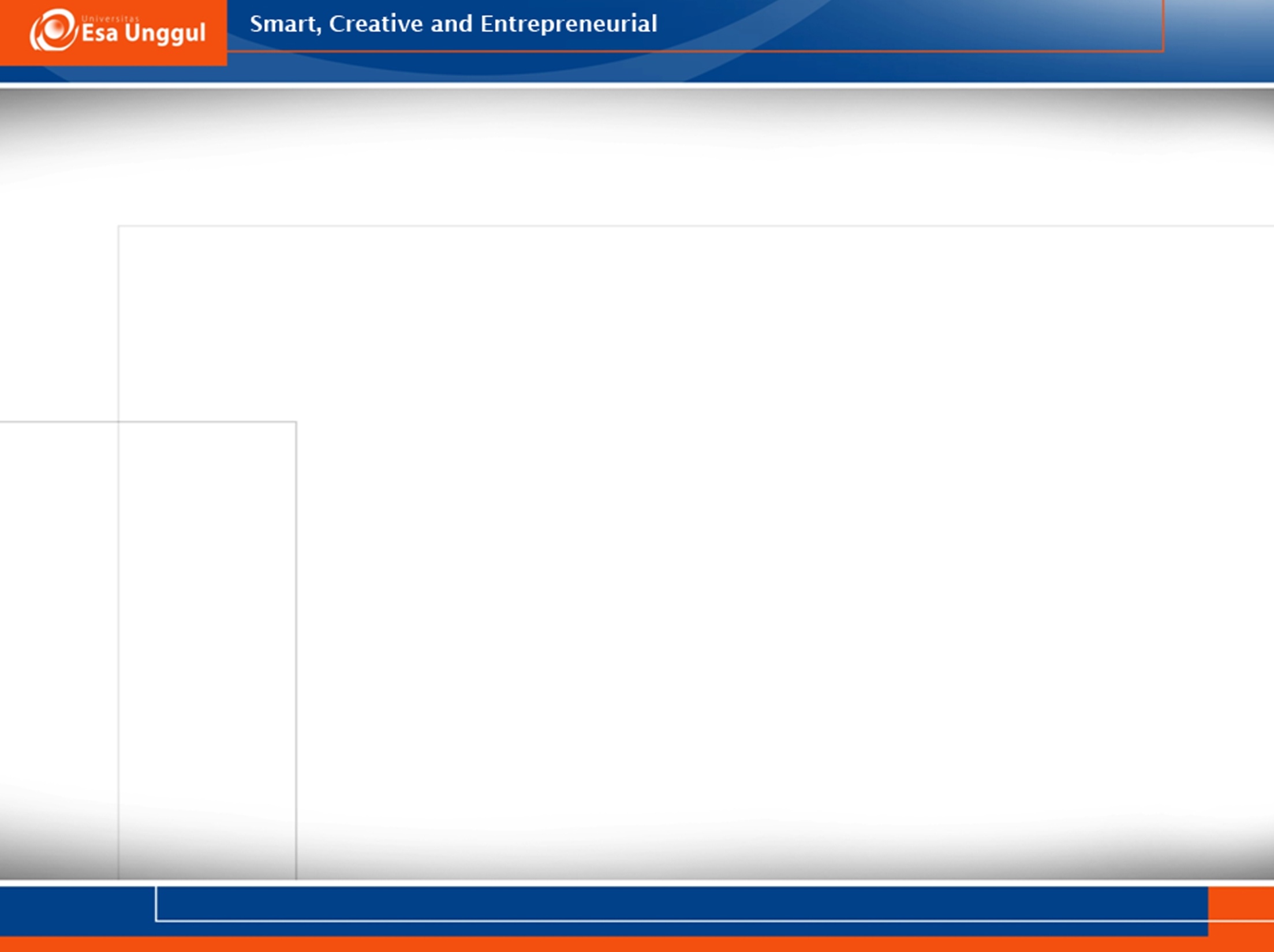 PEDOMAN PENGGUNAAN UJI STATISTIK
MULAI
STATISTIK
NON-PARAMETRIK
NOMINAL / ORDINAL
TIPE DATA
INTERVAL / RASIO
DISTRIBUSI DATA
TIDAK NORMAL
NORMAL
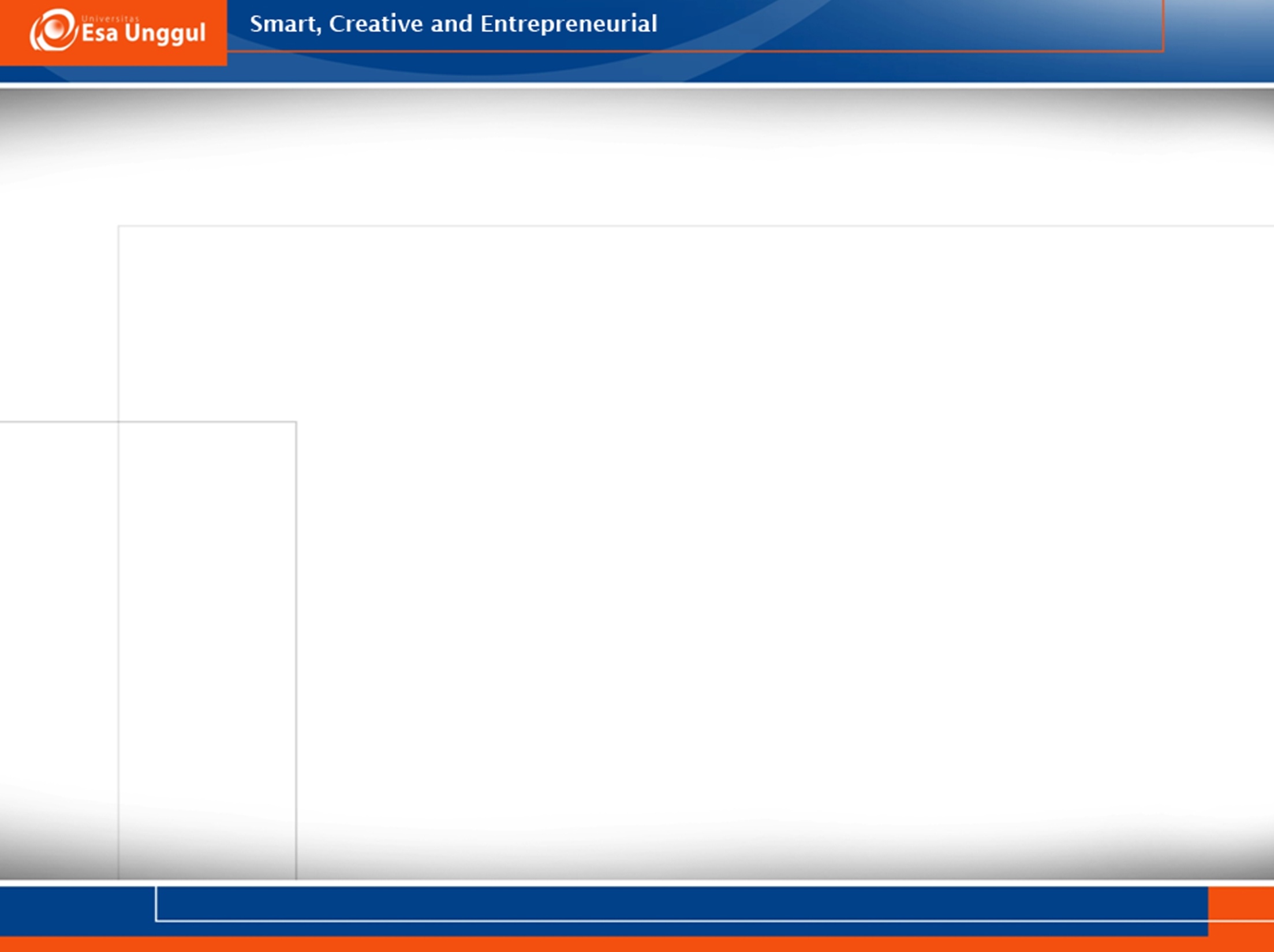 PEDOMAN PENGGUNAAN UJI STATISTIK
MULAI
STATISTIK
NON-PARAMETRIK
NOMINAL / ORDINAL
TIPE DATA
INTERVAL / RASIO
DISTRIBUSI DATA
TIDAK NORMAL
NORMAL
BESAR SAMPEL
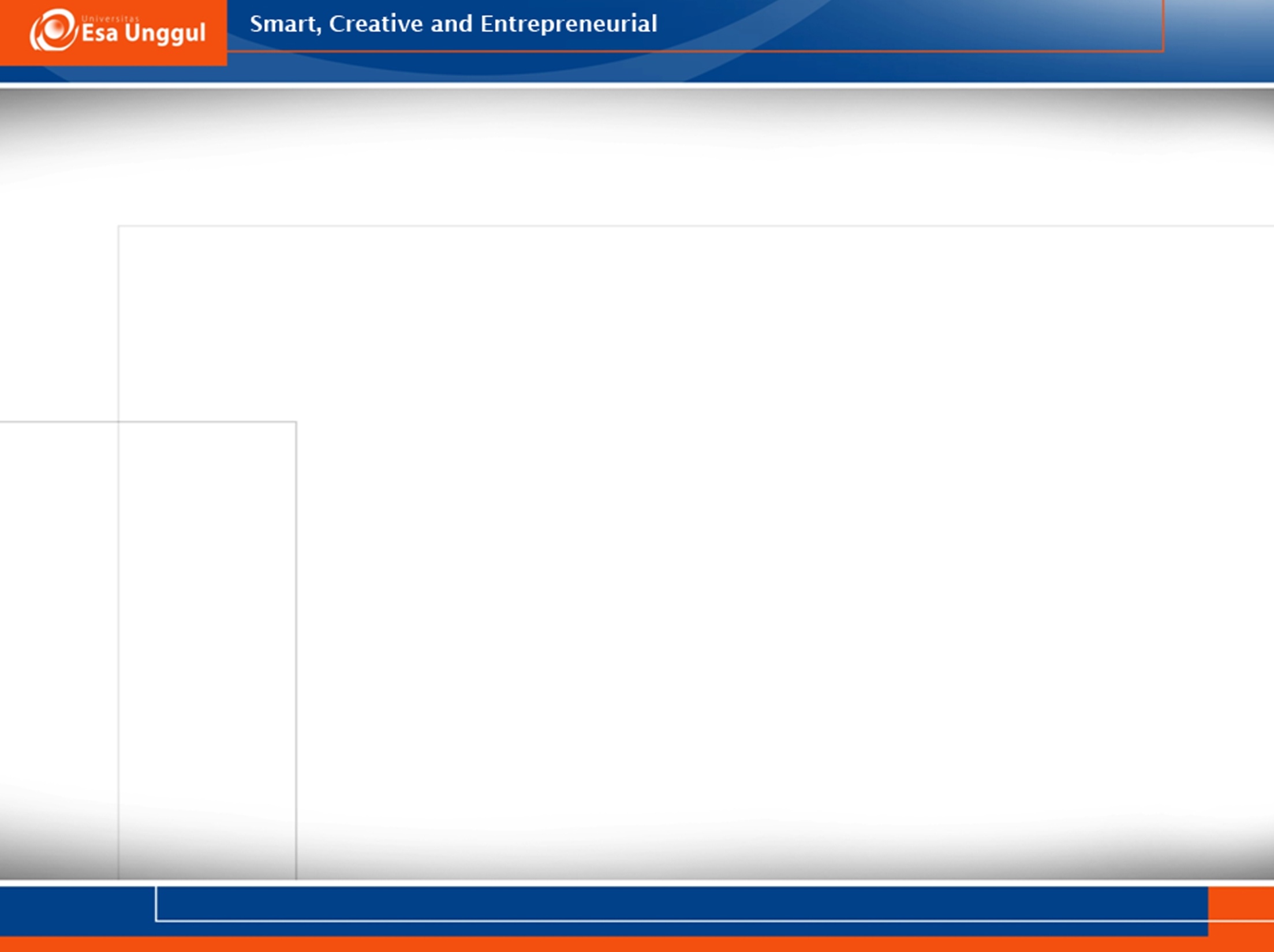 PEDOMAN PENGGUNAAN UJI STATISTIK
MULAI
STATISTIK
NON-PARAMETRIK
NOMINAL / ORDINAL
TIPE DATA
INTERVAL / RASIO
<30
(KECIL)
DISTRIBUSI DATA
TIDAK NORMAL
NORMAL
BESAR SAMPEL
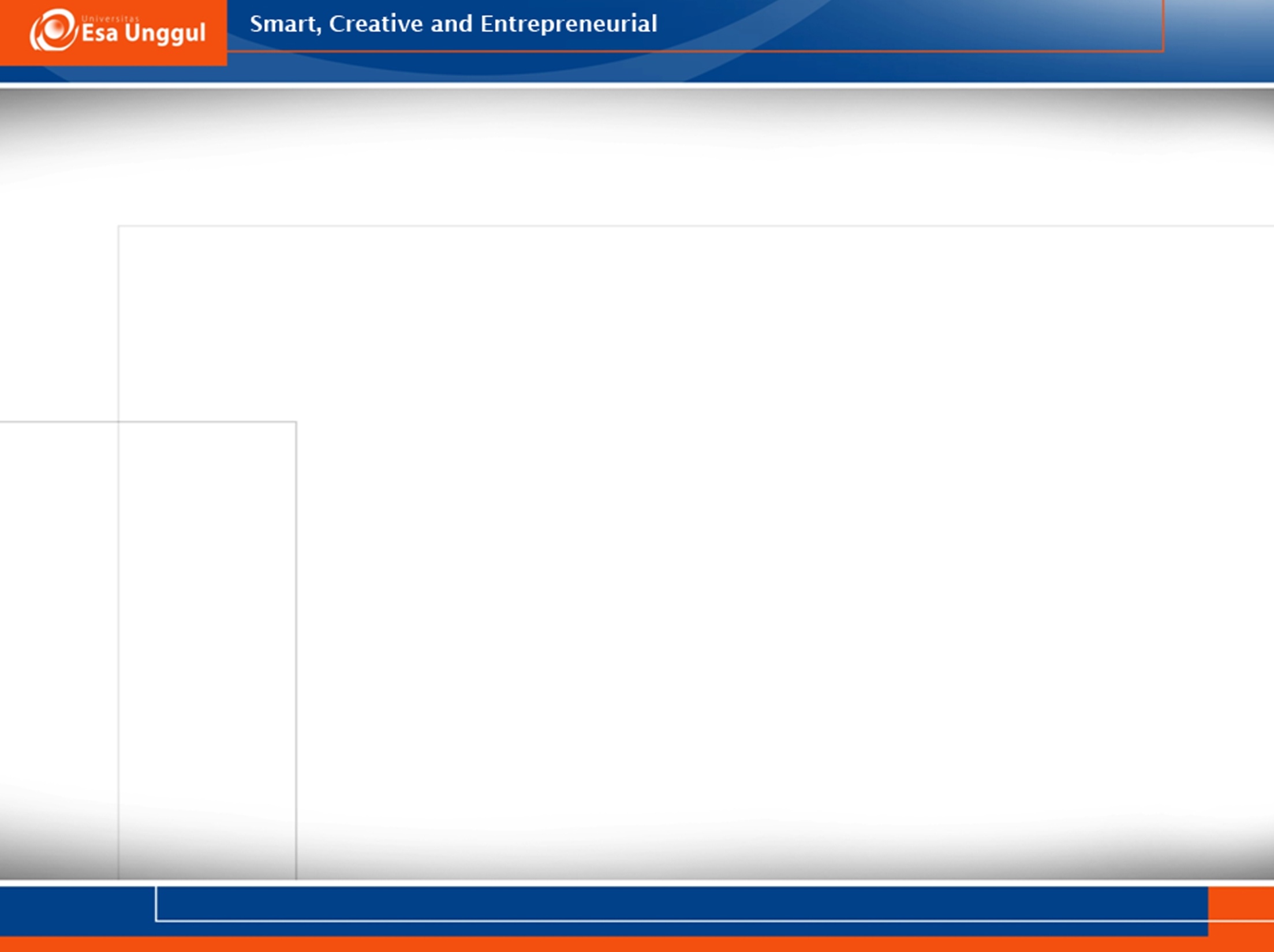 PEDOMAN PENGGUNAAN UJI STATISTIK
MULAI
STATISTIK
NON-PARAMETRIK
NOMINAL / ORDINAL
TIPE DATA
INTERVAL / RASIO
<30
(KECIL)
DISTRIBUSI DATA
TIDAK NORMAL
NORMAL
STATISTIK
PARAMETRIK
BESAR SAMPEL
>30 (BESAR)
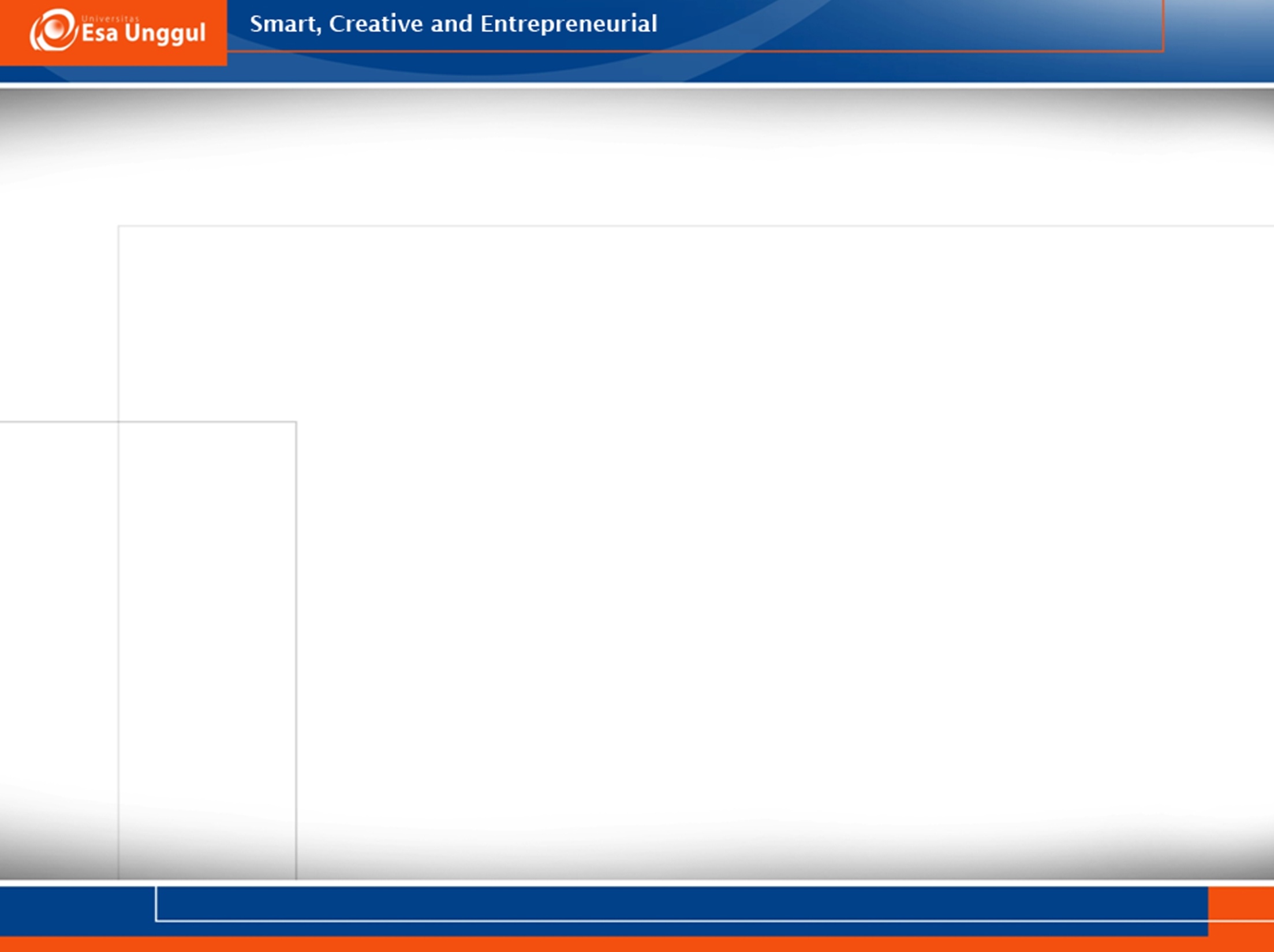 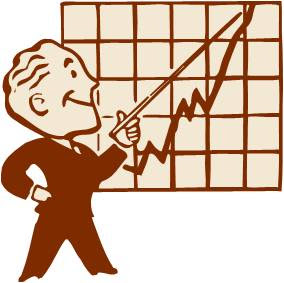 Sekian dan Terima kasih